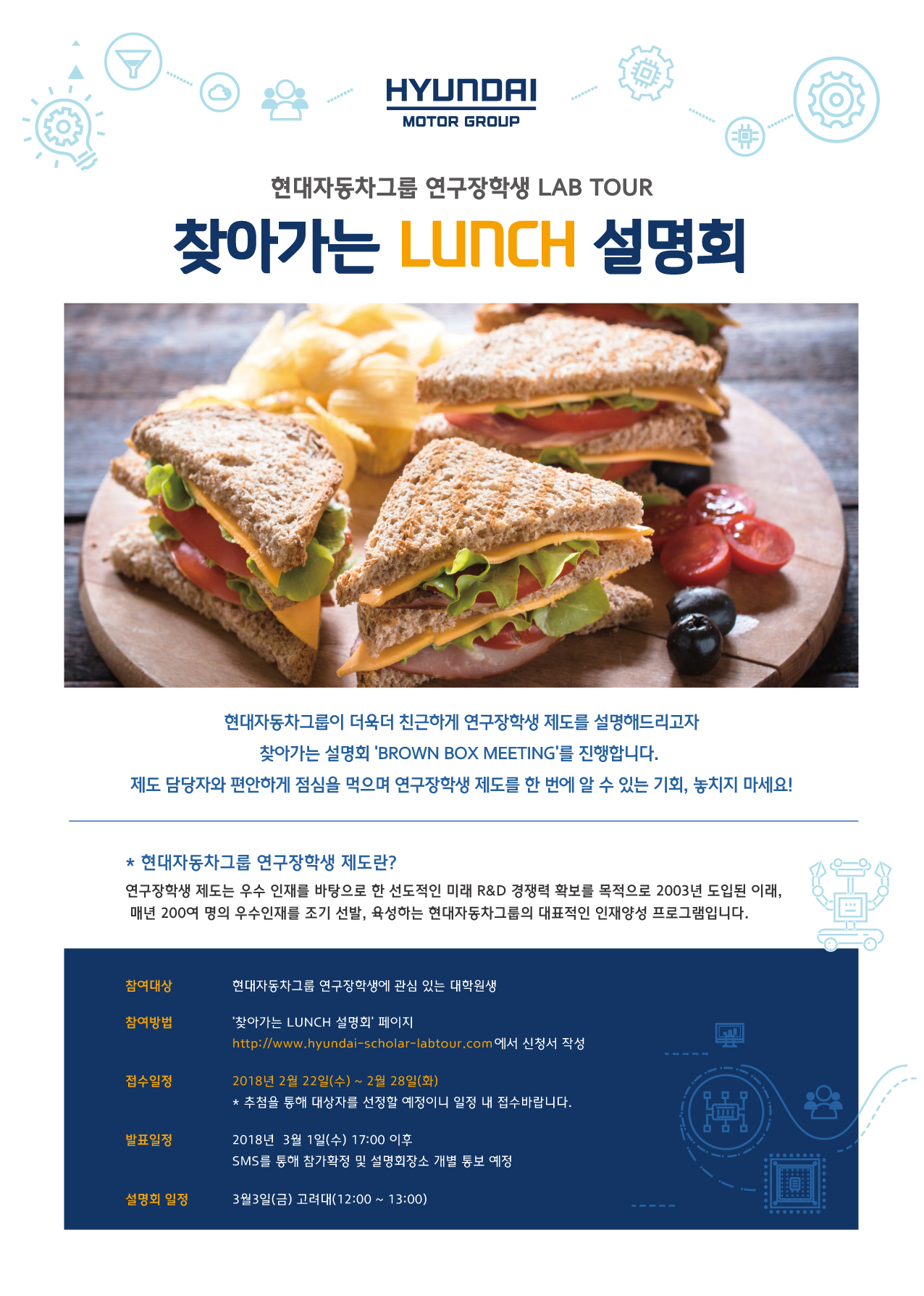 현대자동차그룹 계약학과 LUNCH 설명회
(고려대학교 자동차융합학과 석사과정 진학 안내)
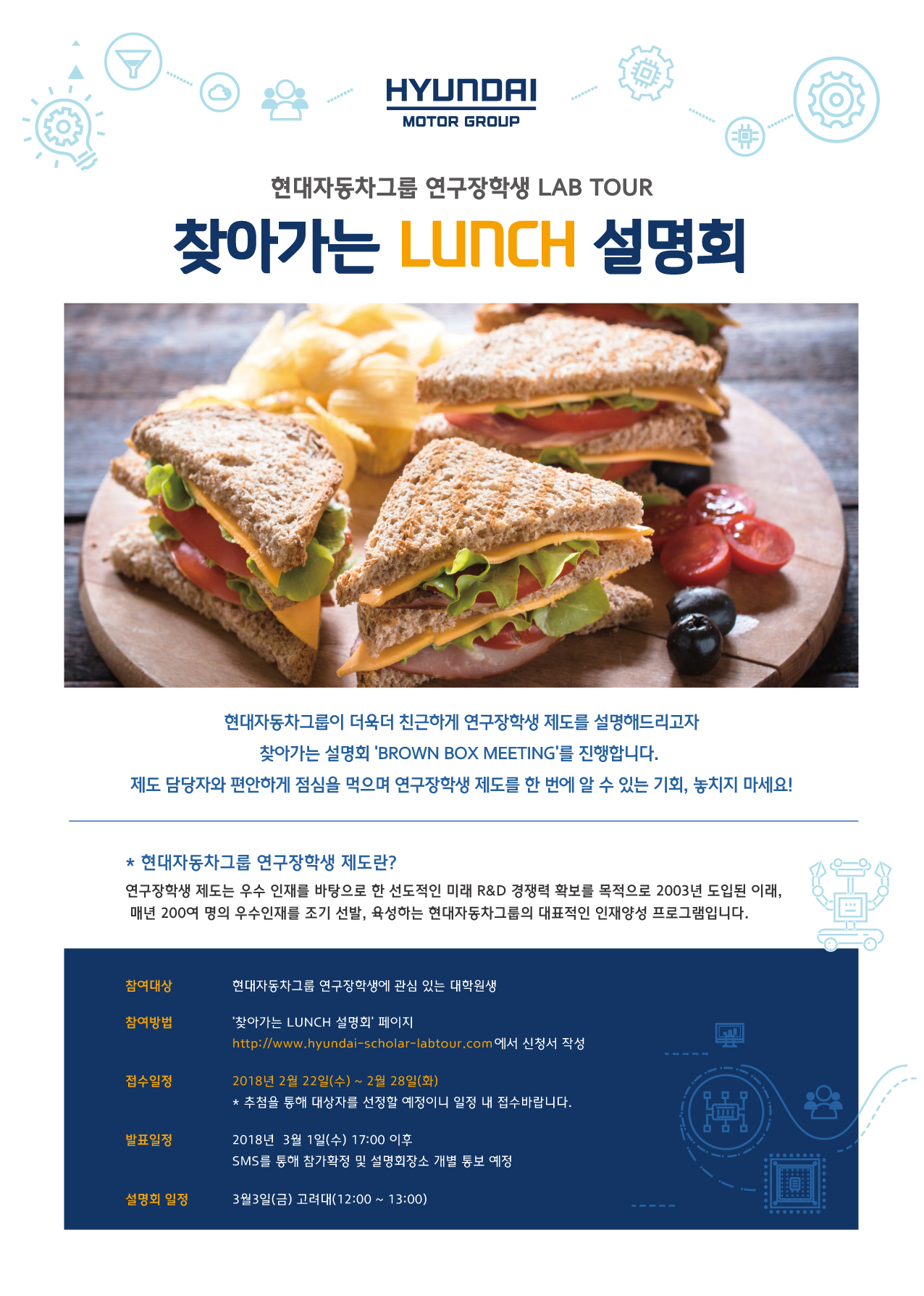 현대자동차그룹이 더욱더 친근하게 계약학과 제도를 설명해 드리고자
찾아가는 설명회 ‘BROWN Bag MEETING’를 진행합니다.
제도 담당자와 편안하게 점심을 먹으며 계약학과 제도를 한 번에 알 수 있는 기회, 놓치지 마세요!
※ 현대자동차그룹 계약학과 제도란?
계약학과 제도는 현대자동차그룹과 고려대학교가 자동차 융합기술 인재 육성을 위해 
자동차융합학과를 설립하여 2013년부터 매년 10명의 석사과정을 육성 후 연구원으로 채용하는 
현대자동차그룹의 인재양성 프로그램입니다.
참여대상     현대자동차그룹 계약학과에 관심있는 학부 4학년 또는 기졸업자
참여방법     접수 페이지 (http://naver.me/xXdEX6xn)                 ※ 관련 문의 : 현대엔지비 담당자 lkp@hyundai-ngv.com
접수일정     2018년 3월 2일(금) ~ 3월 7일(수)
                 ※ 추첨을 통해 대상자를 선정할 예정이니 일정 내 접수바랍니다.
발표일정     2018년 3월 7일(수) 17:00 이후
                 SMS를 통해 참가확정 및 설명회 장소 개별 통보 예정
장소/일시    고려대학교 內 강의실, 3월 9일(금) 12:00 ~ 13:00